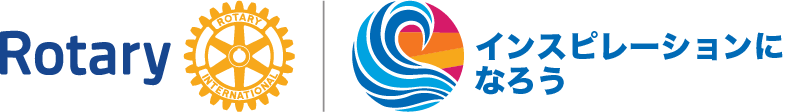 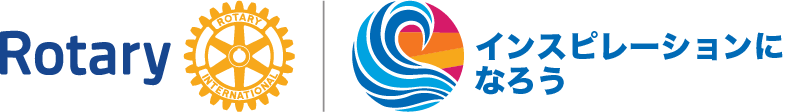 2018-19年度のための地区研修・協議会
ロータリー財団部門　発表④

「奨学金」
2018-19年度　地区ロータリー財団委員会
奨学金小委員会　委員長　柳山　稔
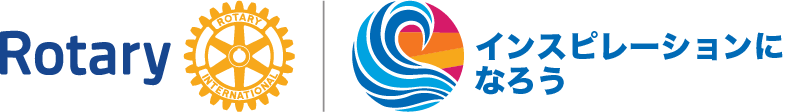 奨学金小委員会のご紹介
＜参考：2017-18年度活動方針より＞

　将来、ロータリー重点分野でのキャリアを積むことを
　目的とした海外留学希望者（修士課程以上）への支援
　を目的に、重点分野のいずれかに深く関係する経験、
　学歴、キャリアプランがある優秀なグローバル補助金
　奨学生を厳正に選考する。
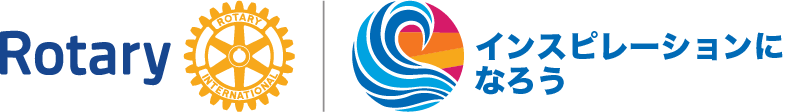 奨学金小委員会のご紹介
＜参考：2017-18年度活動計画より＞

　①  グローバル奨学生と平和フェローの募集
　②  奨学生の選考及び財団への申請
　③  奨学生渡航前のオリエンテーションの実施
　④  地区大会分科会におけるグローバル奨学生の発表

※  奨学金小委員会  委員長はロータリー平和フェローシップ委員長兼任
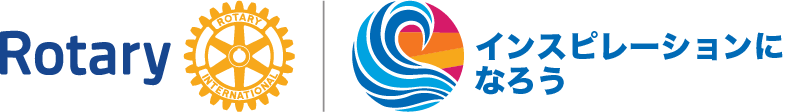 ロータリー財団の奨学金
750万ドル
ロータリーが授与する奨学金の年間総額平均

35万人
ロータリーから奨学金を受けた人の数
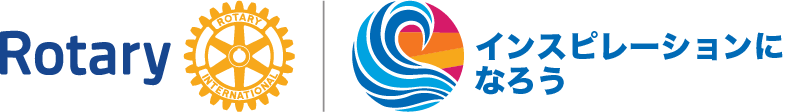 ロータリー財団の奨学金
① 平和フェローシップ
　　　② IHEデルフト水教育研究所奨学金
　　　③ 地区補助金
　　　④ グローバル補助金
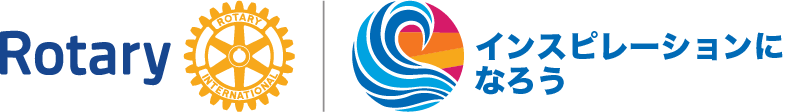 グローバル補助金奨学生
＜参考：2017-18年2660地区募集要綱より＞

　①　国際ロータリーの６重点分野のいずれかに該当
　　　する分野でキャリアを築く事を目標とし、
　　　大学院レベルの教育目標もこれに関連すること
　②　学歴、職歴、活動歴が6重点分野に関わっている　③　留学先がロータリーのある国であること
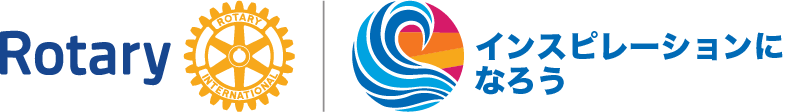 グローバル補助金奨学生
④　グローバル補助金申請時に入学許可状、招請状、
　　　学費支援の保証を必要とする条件付き入学許可
　　　状を提出できること　⑤　受入国の言語に堪能であること　⑥　第2660地区内に在住、あるいは在学・在職、
　　　または本籍を有すること　⑦　日本国籍、あるいは永住権を有すること
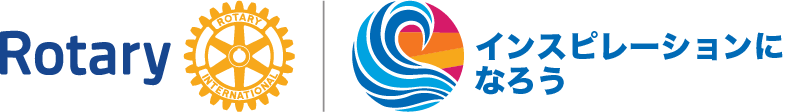 グローバル補助金奨学生
09月～10月：必要申請書類を奨学生小委員会が受理
　～10月11月：書類選考と面接を行い、候補者を決定
1　0月～06月：ロータリー財団へ申請、承認受ける
　10月～08月：奨学生オリエンテーションセミナー
　10月～09月：グローバル補助金奨学生出発

「中間報告書」及び「最終報告書」提出の必要あり
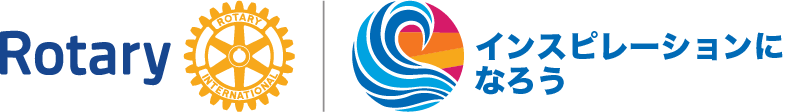 グローバル補助金奨学生
＜第2660地区における応募状況ならびに合格者数＞

　2013-14年度：応募08名／合格02名（アメリカ）
　2014-15年度：応募04名／合格01名（カナダ）
　2015-16年度：応募10名／合格01名（オーストラリア）
　2016-17年度：応募06名／合格01名（イギリス）
　2017-18年度：応募17名／合格02名（イギリス）
　2018-19年度：応募08名／合格01名（イギリス）
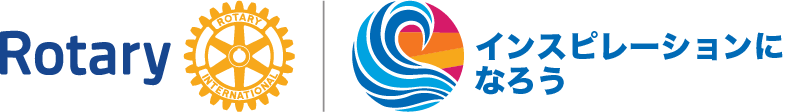 ロータリー財団とクラブは、
大学・大学院レベルの奨学金を通じて
地域や世界で活躍できる
未来のリーダーを育てています
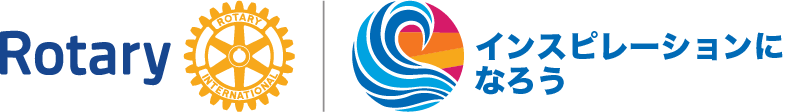 ご清聴ありがとうございました